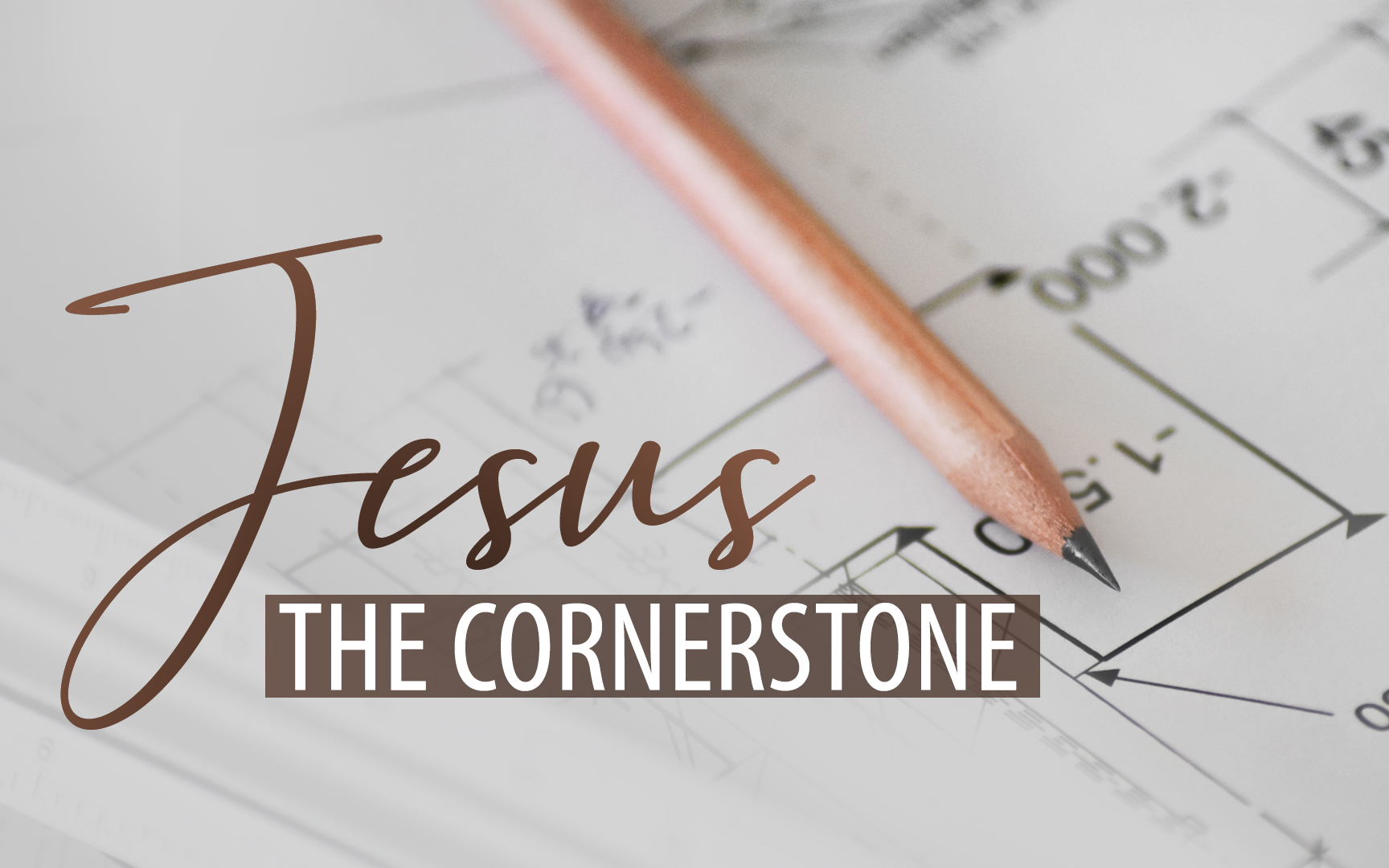 Jesus, The Cornerstone
[Speaker Notes: Please open your Bible to Ephesians chapter 2.  Tonight, the Building Committee can tell you all about the concrete and the seating capacity involved in the expansion project, so please don’t miss the Livestream…  But this morning, I get the privilege of focusing on an even more important foundation – an even more important building. Ephesians 2:20-22 describes JESUS as our Cornerstone, and his church as a temple of HOLINESS.  He is the fulfillment of Isaiah 28:16 – the one the world rejected, but GOD placed in this position of great honor.

As a church, our greatest aim is not to be an American church, or a Southern church, or a Certain Size church – our greatest AIM IS TO BE a church that is TRULY BUILD ON JESUS CHRIST.  A CHURCH HE is pleased with.

The city of Ephesus was known for its famous temple of Diana – but Jesus was creating a NEW TEMPLE for GOD in the hearts of His people, and I’m energized to dig into this text…

If you are following along in our weekly congregational readings – then over the last week you would have been in this chapter.  

Goals…

1.) To increase appreciation for Weekly Reading.  I hope the RICHES of this chapter excites you to dive back in.
2.) To emphasize the difference Jesus makes in who we are personally, and as a church.]
The Big Picture In Ephesians 2
You Were…But God…(2:1-10)

Therefore Remember… But Now… (2:11-18)

So Then You Are… (2:19-22)
[Speaker Notes: The first 3 verses show our TERRIBLE condition. 
The last 3 verses show our TOTAL transformation.

YOU WERE… This section shows us the power of God’s grace and Jesus sacrifice to take us from DEAD to ALIVE.
Look closely at verse 4.  “God” – His action & His initiative despite our sins.  “mercy” active kindness…and not just a little but “rich in.”  Motivated by love.  Look how love is used TWICE to affirm and emphasize God’s heart.  He acted with GREAT LOVE because He LOVED.  To do what?  Vs. 5 says – to make us alive – and then because Paul’s heart is just so full of appreciation for God’s grace – He mentions grace – even though he doesn’t elaborate on that until verse 8-10.  This first section shows WE WERE DEAD…BUT GOD GAVE US LIFE.

REMEMBER…There is value in remembering who we are without God.  How lost. How hopeless. How empty.  Because when we think of this, we can more deeply appreciate how far God has brought us.  Stop and think HOW FAR God has brought you in life?  Vs 13 emphasizes the “distance” we’ve traveled to come near to Christ.

SO THEN… Now that God has brought us near…we are different people, we have JESUS CHRIST as our CORNERSTONE (vs. 20).  He sets the direction & it is the GOOD NEWS HE proclaimed that we follow.

Let’s talk about 4 things Jesus accomplishes as our CORNERSTONE…]
Jesus Is The Cornerstone
Jesus Brings Life & Hope
Vs 1-3 Death, Lust, Wrath
Vs 11-12 Called Uncircumcision, Separate from Christ, Excluded from Israel, Strangers to the Covenant, No Hope, Without God In the World
Jesus Creates Unity & Peace In One Body
Distance Overcome
Barrier Removed
We Are “One” and  “New"
[Speaker Notes: LIFE:  Reconnection with God, but also purpose – made for good deeds.
(Emphasizing the 6 descriptions of our lost state.)

UNITY:  Jew & Gentile.  Not a “this church” or “that church” – a JESUS CHURCH.

Vs. 13 “near”		Vs 14 “peace”
Vs 14 “barrier”	Vs 15 “enmity”

We are now: One – we are united. We are all under His headship.  There is no superiority.  “New” – Gentiles don’t become Jews, and Jews don’t become Gentiles – both become CHRISTIANS.  This is something NEW.

Vs. 19 – Fellow Citizens. We all belong in God’s house.]
Jesus Is The Cornerstone
Jesus Both Defines & Upholds The Building
“…being placed in the corner determined the lines of the whole building. The idea of foundation is that of support; the idea of the chief cornerstone is that of regulation, pattern-hood, producing assimilation. Jesus is not only the Origin, Foundation, Support of the Church, but He gives it its shape and form. He determines the place and the office of each stone. He gives life and character to each member.” (TPC, W.G. Blaikie, pg 67)
Jesus Directs Our Growth
Union with Christ Producing Growth in Character
[Speaker Notes: DEFINES: I love this quote.  Everything conforms to what GOD has established in Christ.  HE sets the direction and controls the shape.


GROWTH:  Today is a happy day as new deacons are appointed.  And we’ve had numerical growth as families continue to join the church – but the GROWTH in this chapter is especially centered on our Holiness.  This is something all of us can continue to give our attention to.  We have been rescued from our sins, and we want to flee from temptation in the future.

Leave you with 3 Practical Applications…]
Because of Jesus, Our Cornerstone
Our Position Is Reserved. (vs 6)
Our Walk Is Back On Track. (vs. 2, 10)
Our Differences Are Overcome with Togetherness.  (vs. 5, 21, 22)
[Speaker Notes: POSITION: “Seat at the Table” or “Corner Office” etc… “Box Seats” – a luxury and special position set apart.

Quick Explanation of: In Heavenly Places.  Phrase used only in the book of Ephesians. Occurs 5 times, speaks of the spiritual reality that currently exists. Just as Jesus was physically raised up and seated in Heaven – we too share in this spiritual reality.

WALK: we are made for this.  And this has been God’s plan from the very beginning!!  We formerly walked distracted and controlled by the lust and flesh.  But now, we are walking in the footsteps of Jesus.  His compassion for others. His values. His mission as a peacemaker. His sacrificial concern for the souls of those around Him. His humility.  All of these inspire us to walk in a radicially different way in His footsteps.  Not driven by selfishness, but by His example.

OVERCOME:  all of our differences don’t disappear overnight do they.  We see Jews and Gentiles struggle to learn how to interact with each other in Galatians and in Acts 15…but whatever differences that exist – financial, or citizenship, or marriage status, or culture – all of these would be OVERCOME – because the CORNERSTONE & FOUNDATION of CHRIST is MORE SIGNIFICANT & MORE TRANSFORMATIVE than anything else in our lives.

Together is repeated three times in this chapter.  “together with Christ” in vs 5. “fitted together” in vs 21 and “built together” in verse 22.  Paul is reminding the Ephesians of a critical lesson we need today too: We are not just better or stonger together – WE ARE PURPOSED BY GOD to be together. HIS plan for HIS church is for our common LOVE for CHRIST and our COMMON commitment to HIS MISSION to bring us TOGETHER.

THANK YOU GOD! FOR SUCH A WONDERFUL CORNERSTONE!!]
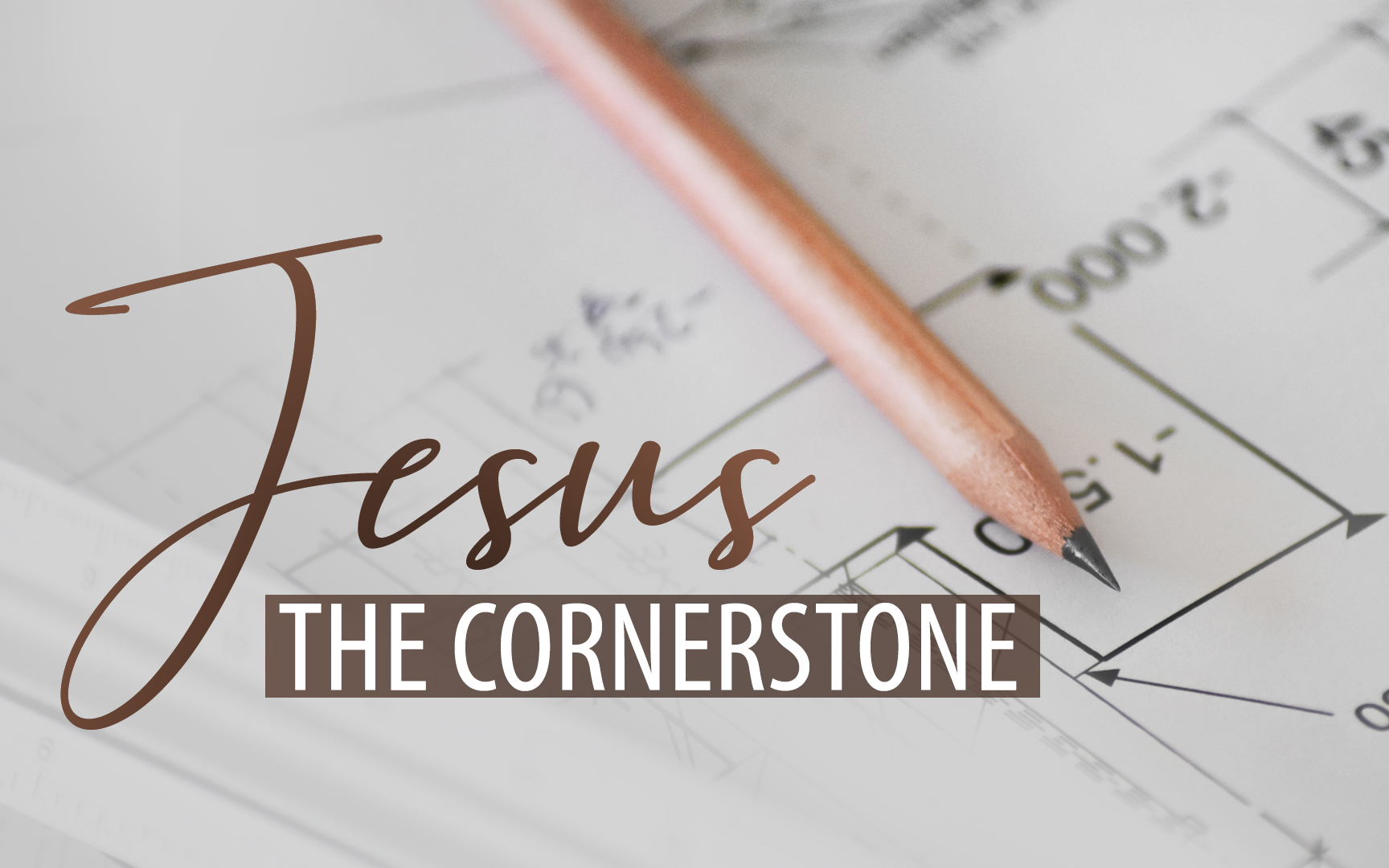 Jesus, The Cornerstone
[Speaker Notes: Today is a great day to GET OUT of the “walk” of verse 3.  To leave behind the sins of this life and start building your future on JESUS CHRIST…. Repent of Sins, Confess Christ, Baptized…]